STŘEDNĚDOBÉ VÝSLEDKY KARDIONEUROABLACE V LÉČBĚ FUNKČNÍCH BRADYKARDIÍ A NEURÁLNĚ ZPROSTŘEDKOVANÝCH SYNKOP
Alan Bulava, David Sitek, Klára Stašková, Jan Tesařík, Jiří Haniš
Kardiocentrum, Nemocnice České Budějovice, a.s.
ZSF JU v Českých Budějovicích
LF UP Olomouc
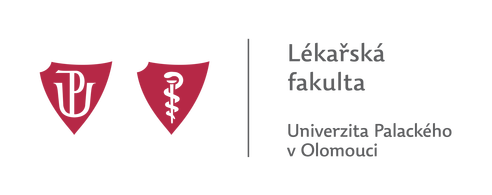 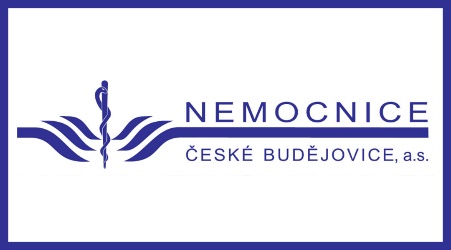 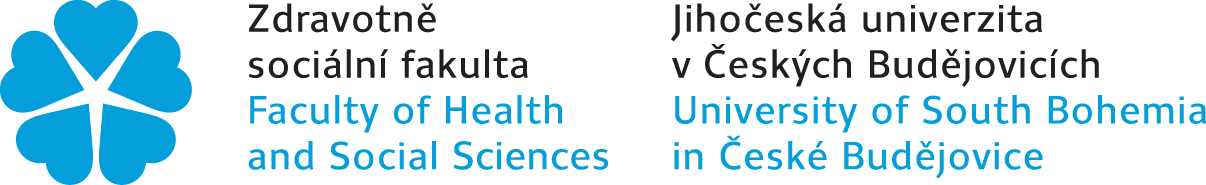 XVIII. České a slovenské sympozium o arytmiích a trvalé kardiostimulaci, Olomouc, 7.-9.11.2021
[Speaker Notes: 9 min + 3 min diskuze, 17:30-18:30 Volná sdělení - Varia – neuromodulace, neděle 7.11.2021, sál CODEX+SCRIPTUM]
Deklarace konfliktu zájmů
Kardioneuroablace
Léčba vagově indukovaných bradykardií
VVS s dominantní kardioinhibiční složkou je převažující indikací
Další indikace
Sy karotického sinu (brady)
Paroxysmální AV blokáda se synkopami
Symptomatická sinusová bradykardie/SAB/SA arrests
Aj. vzácné případy
Naše zkušenosti
N=43 (2018-2020), věk 41±13 let (19-68)
22 mužů (51.2%)
BMI 26±4.6
Dominantní diagnóza:
57%
⁎ Typické symptomy a potvrzení HUTT
$ Dokumentováno na Holteru (7D, ICM)
# Pozitivní masáž karotického sinu s brady odpovědí
[Speaker Notes: 60% of conduction diseases!]
Procedurální parametry
V CA 100% výkonů
Pouze ablace v LS n=19 (44%)
Biatriální ablace n=24 (56%)
Komplikace (30 denní): 1x AV fistula
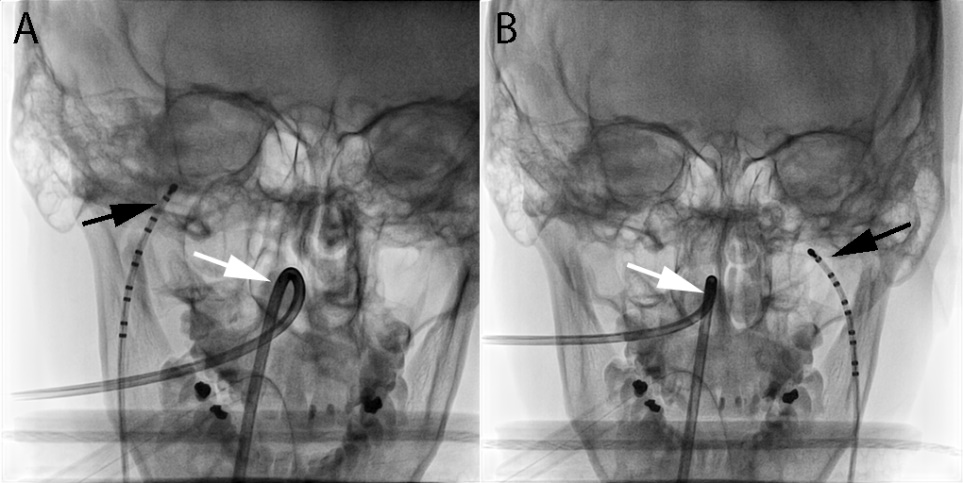 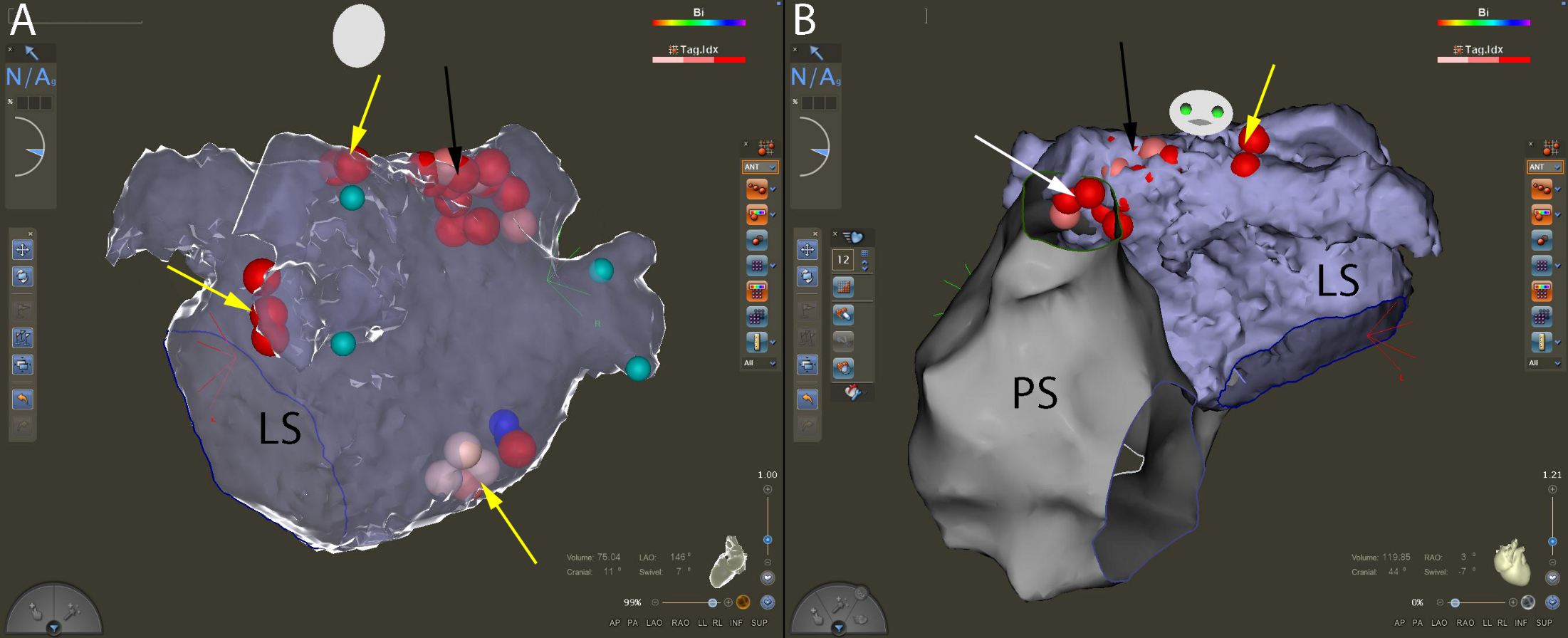 Akutní výsledky
U všech úspěch s výjimkou 1 pacientky (97%) - 58 letá žena se symptomatickou SB,  řešeno AAIR PM
Zvýšení TF, zlepšené převodní charakteristiky AV uzlu a negativní odpověď na EKVS
P < 0.0001
P < 0.0001
TF nebo interval v ms
Před
Po
P < 0.0001
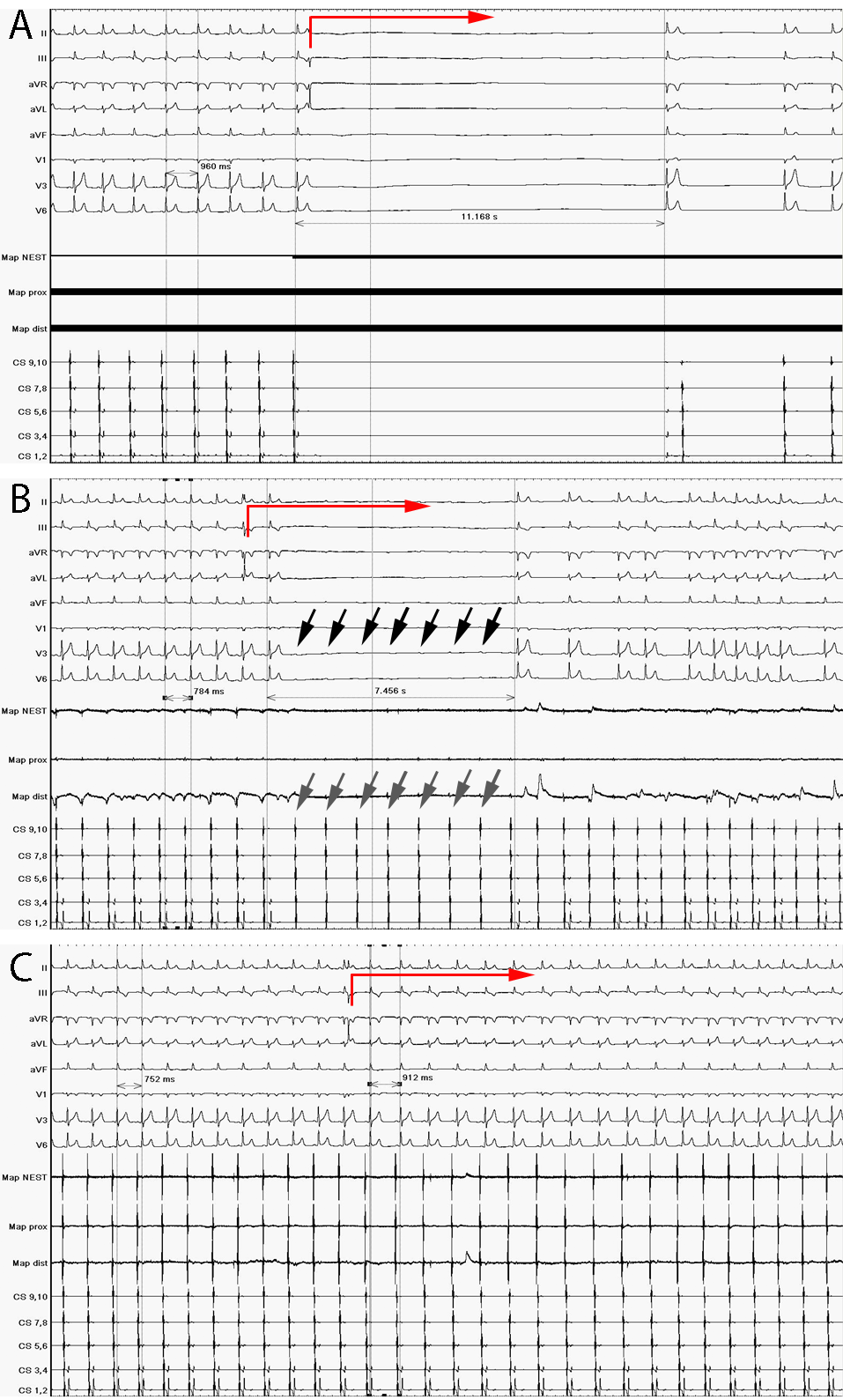 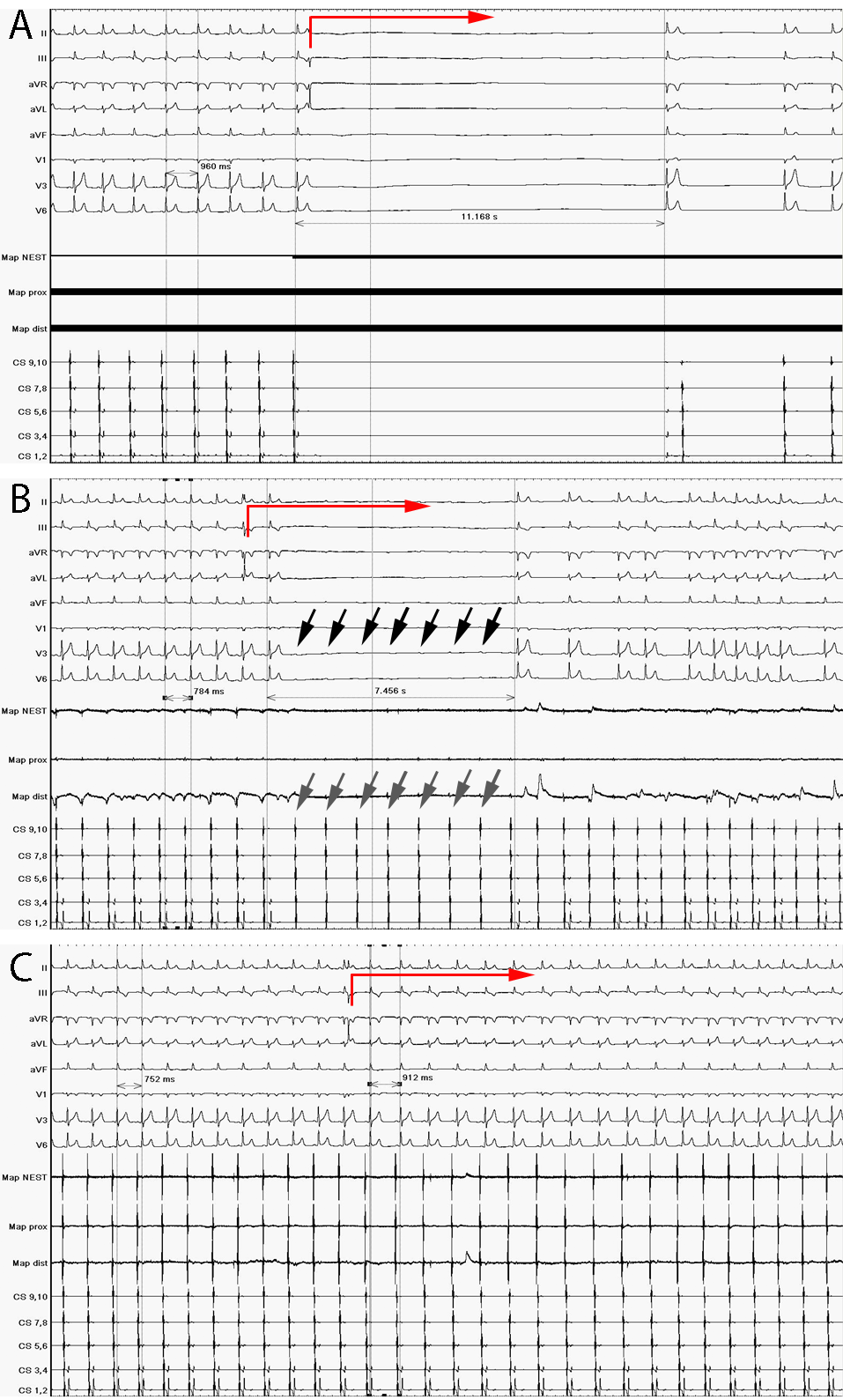 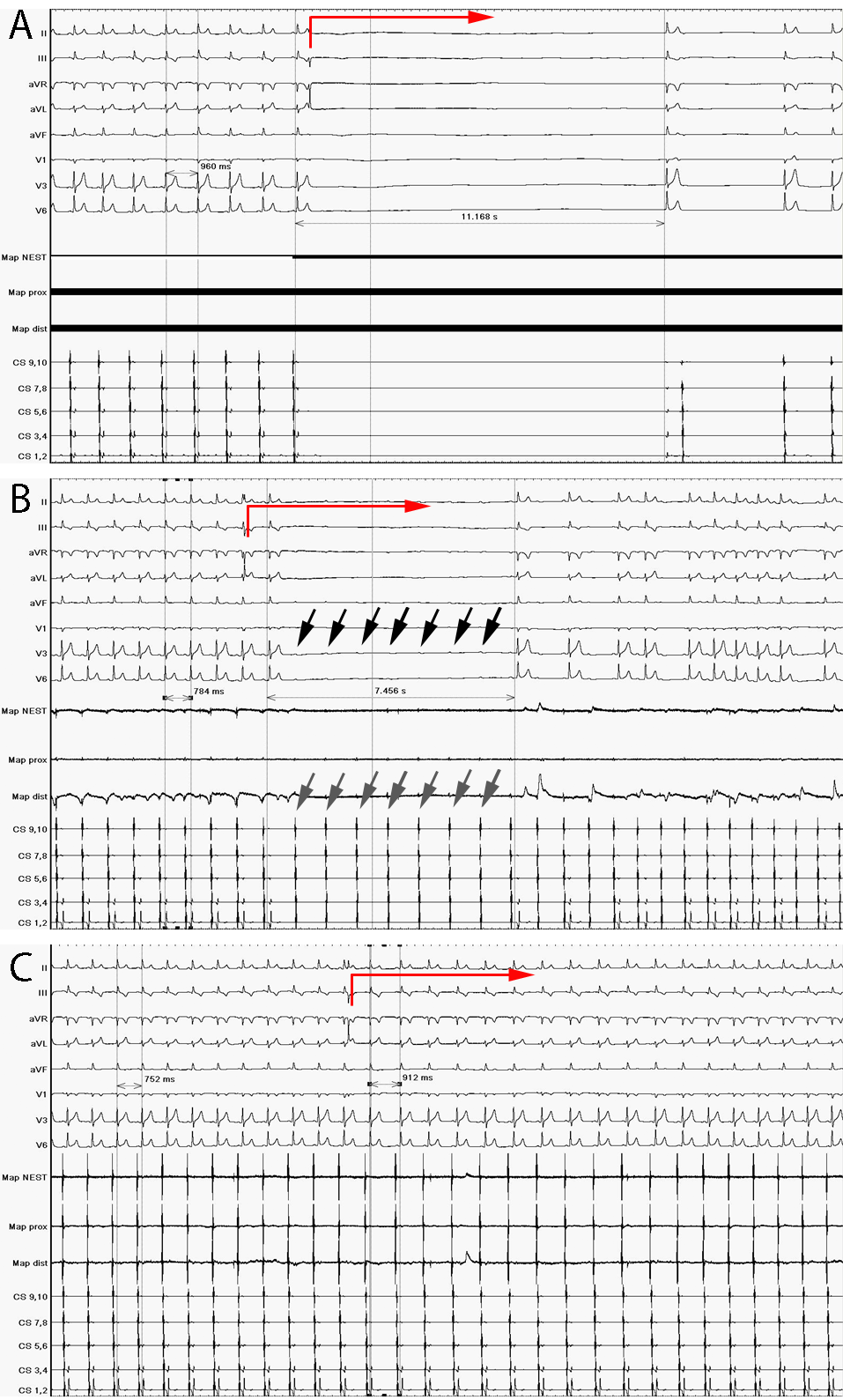 Frekvenční profil
P = 0.005
P < 0.0001
Před
Po
TF
P < 0.0001
Střednědobé výsledky
N = 42 pac.
706 ± 376 dnů (183 – 1463)
Symptomatické selhání: n=1 (42letý muž s DND, opakované epizody bradykardie a AVB, klinicky jako presynkopa - DDDR PM)
Isolované rekurence synkopy: n=2 (36letý muž a 39letá žena, oba se SSS – SA a asystolií na ICM), agresivnější redo procedure, výsledky čekáme
Rekurence presynkopy: n=1 (49letá žena s VSS, 1x rekurence po náročné noční směně, bez zranění)
U pac. s VVS (n=14) byl po KNA proveden kontrolní HUTT – absence kardioinhibiční odpovědi u všech, u 5 (35%) jen vasodepresorická odpověď,  u zbytku (65%) zcela negativní
Shrnutí: akutní nebo střednědobé selhání 4 pacienti = 9%, tj. 91% objektivní úspěch 1. výkonu KNA (po započtění redo 95%)
[Speaker Notes: Altogether acute + long term failures: 4 = 9%, 91% of long-term success]
Závěry
Kontrolovaná endokardiální ablace GPs (KNA) s cílem eliminovat bradykardickou reakci na EKVS je velmi účinná v léčbě VVS a vagově zprostředkovaných bradykardií
KNA je bezpečná a měla by být nabídnuta zejm. mladším pacientům jako první možná léčba (před zvažováním implantace KS)
[Speaker Notes: , její efektivitu nelze zpochybnit]
Díky za pozornost…
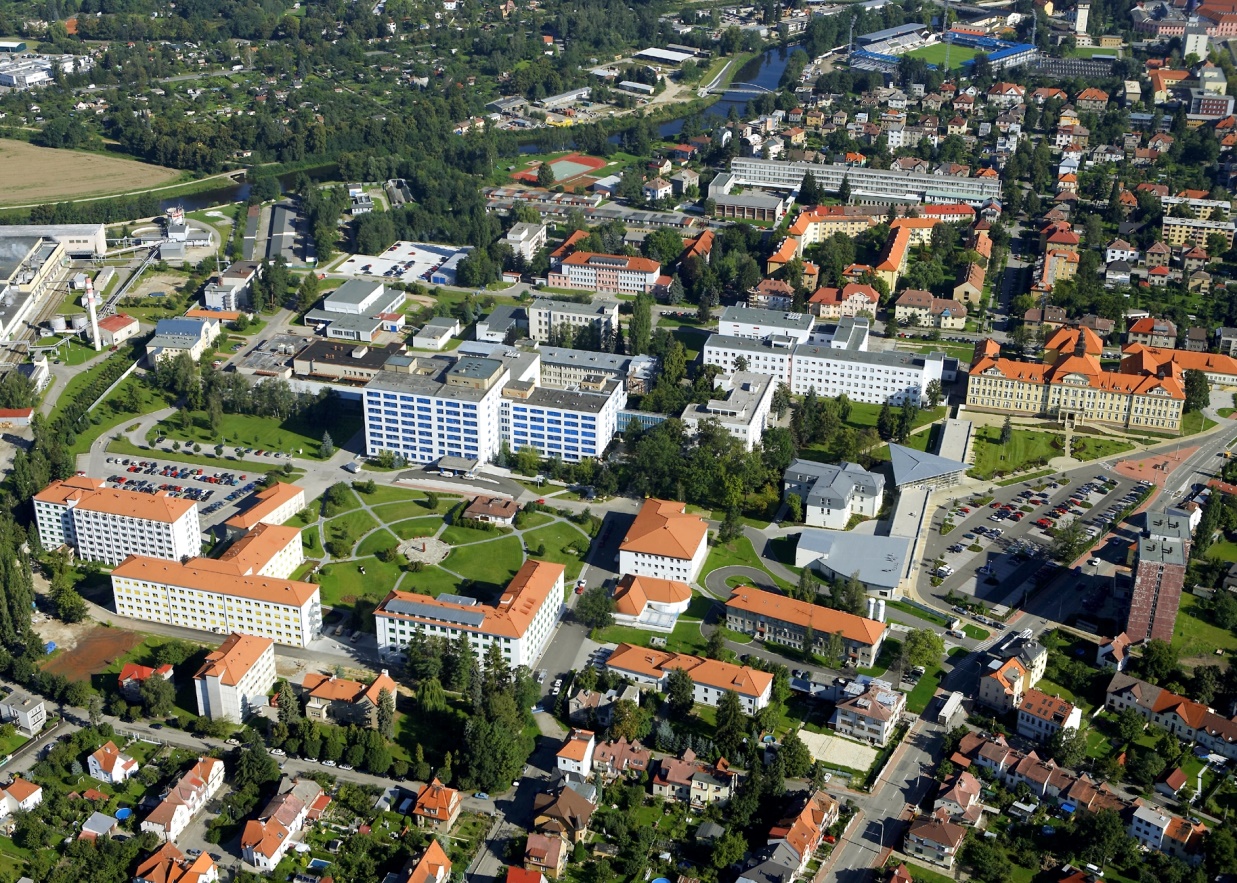 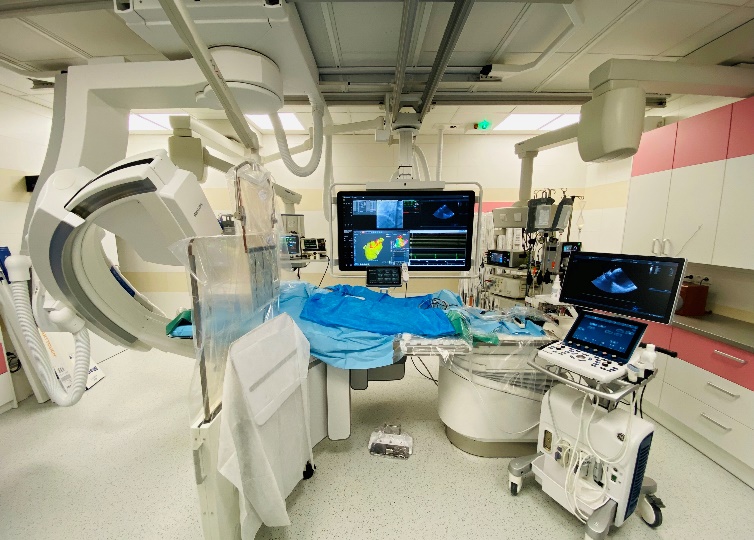 Email: alanbulava@seznam.cz